স্বাগতম
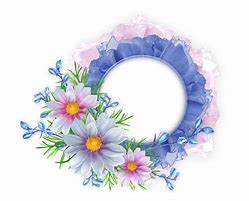 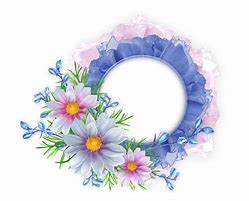 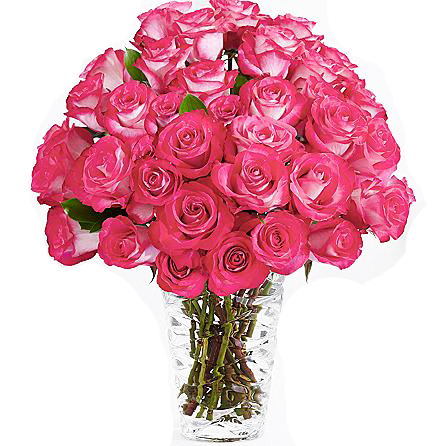 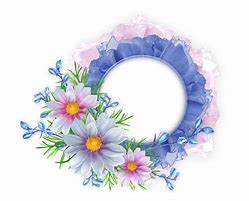 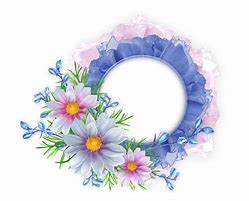 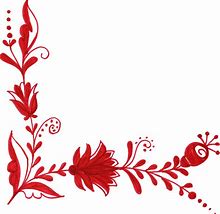 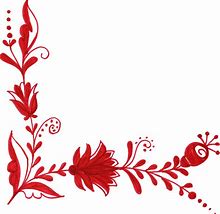 শিক্ষক পরিচিতি
শ্রেণি   : দশম
বিষয়  : ব্যবসায় উদ্যোগ
সময়   : ৫০ মিনিট 
তারিখ : 16 / ০3 / ২০20
মিজানুর রহমান
সহকারী শিক্ষক ( হিসাববিজ্ঞান )
রায়ের বাজার উচ্চ বিদ্যালয়, ঢাকা - ১২০৯
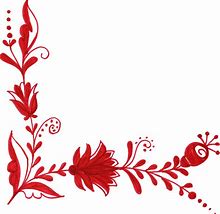 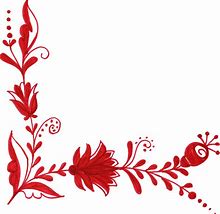 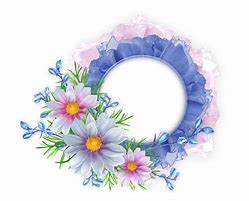 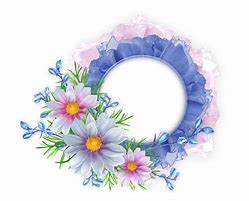 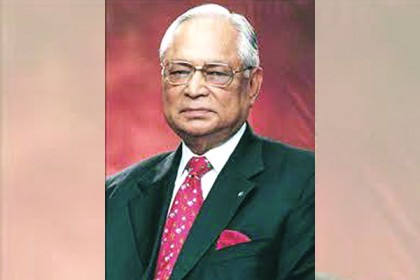 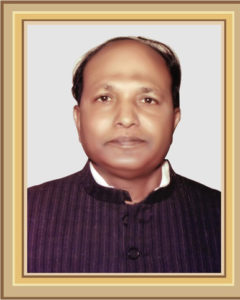 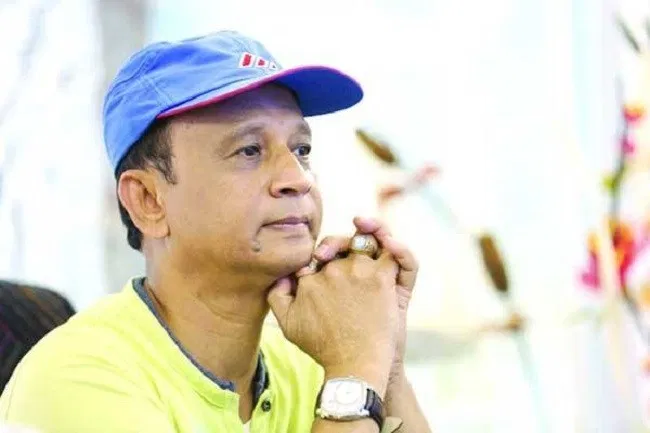 জহুরুল ইসলাম
স্যামসন এইচ চৌধুরী
আজাদ আবুল কালাম
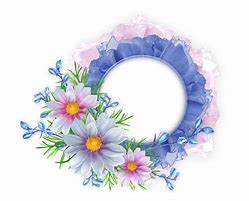 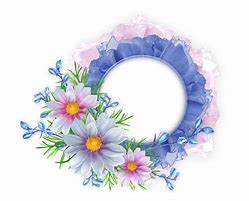 বাংলাদেশের সফল উদ্যোক্তা
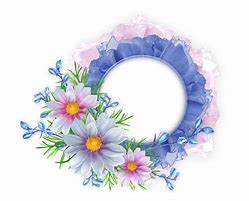 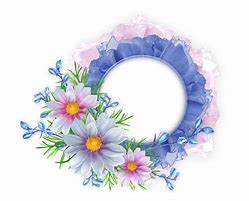 সফল উদ্যোক্তাদের জীবনী
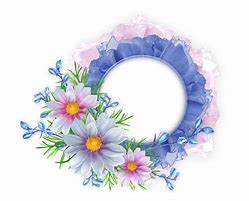 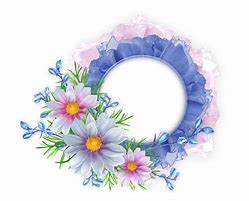 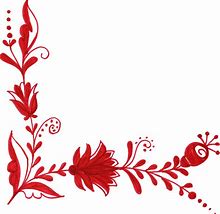 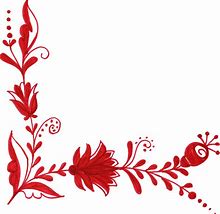 শিখনফল
এই পাঠ শেষে শিক্ষার্থীরা … 
 স্যামসন এইচ চৌধুরী এর জীবনের উল্লেখযোগ্য দিকগুলো বলতে পারবে
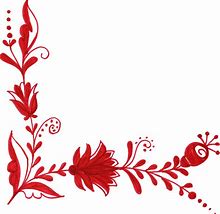 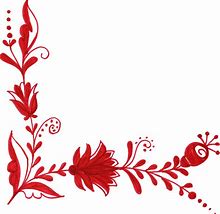 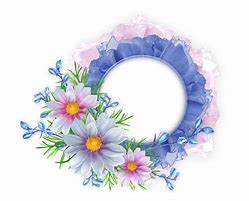 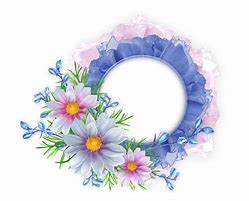 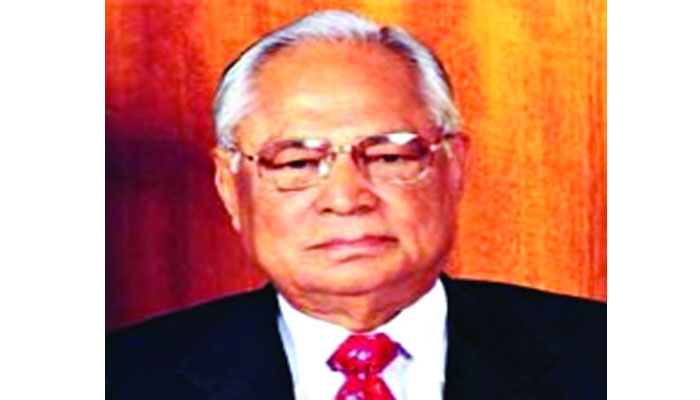 জন্মঃ   1926 সালের 25 সেপ্টেম্বর ফরিদপুর জেলায় ।
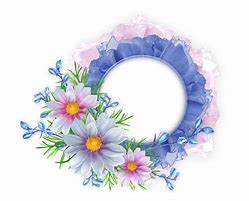 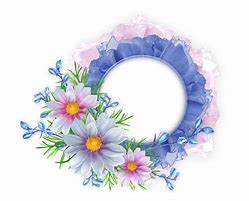 তার পিতার নাম ই এইচ চৌধুরী ও মায়ের নাম লতিকা চৌধুরী ।
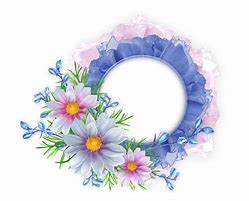 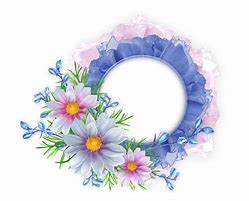 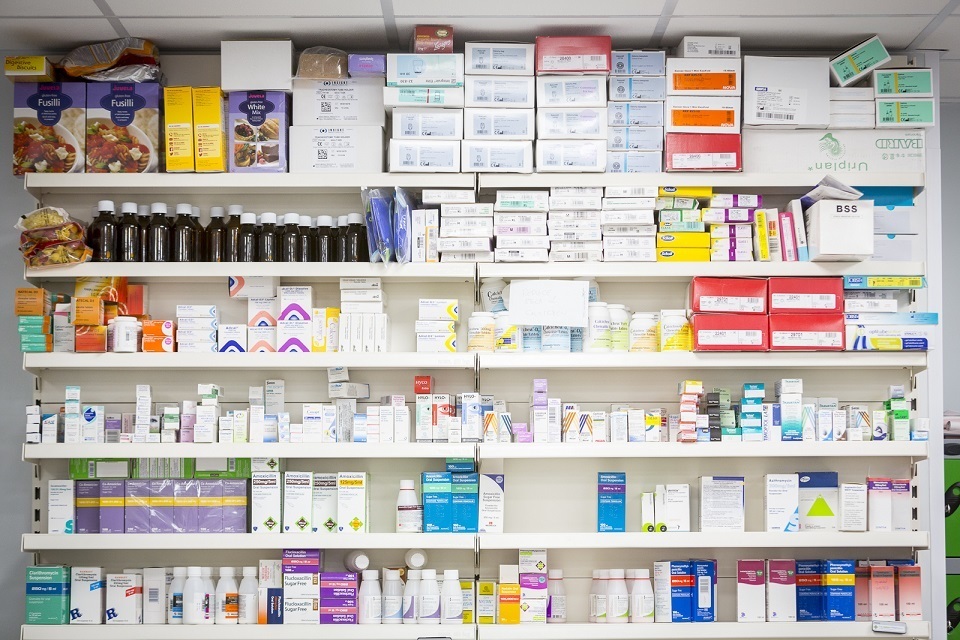 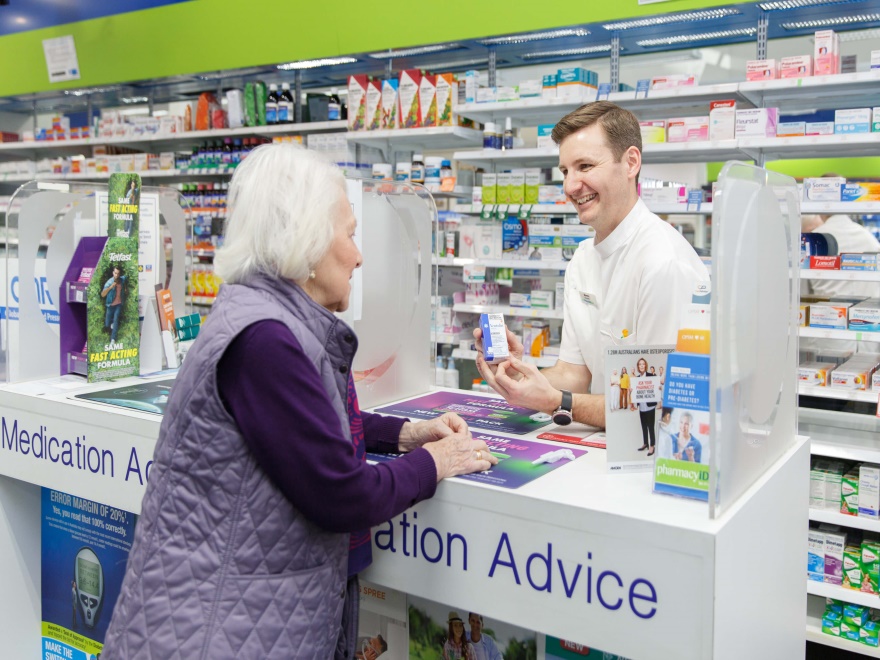 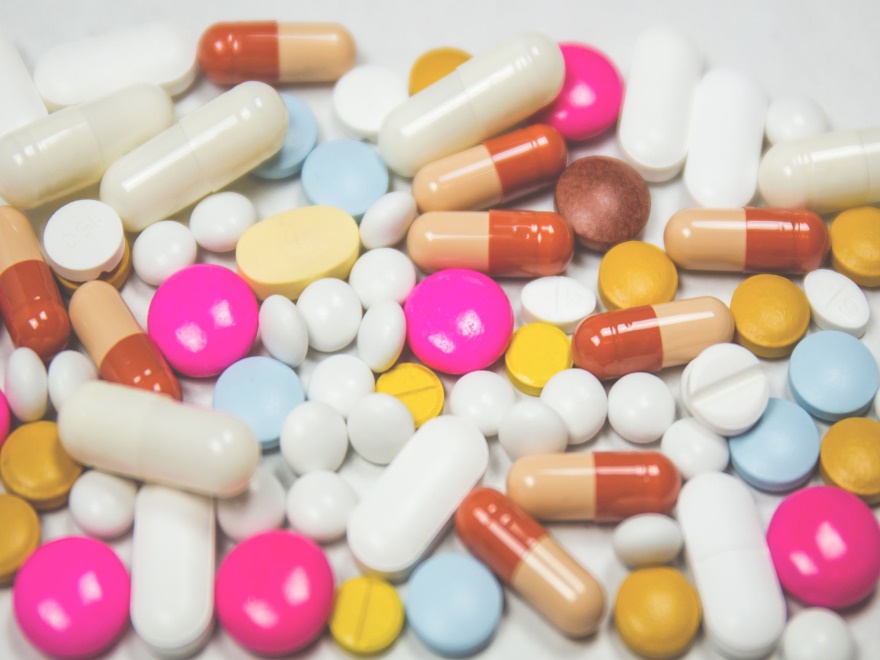 1952 সালে গ্রামের বাজারে ফার্মেসী বা ঔষধের দোকান দেন, যা তিনি ব্যবসা হিসেবে গ্রহণ করেন ।
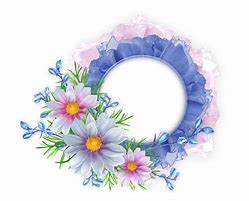 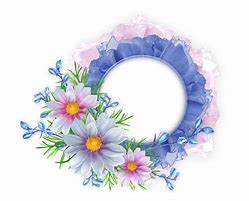 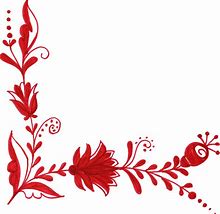 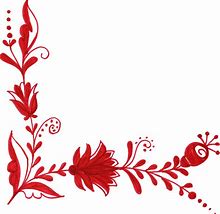 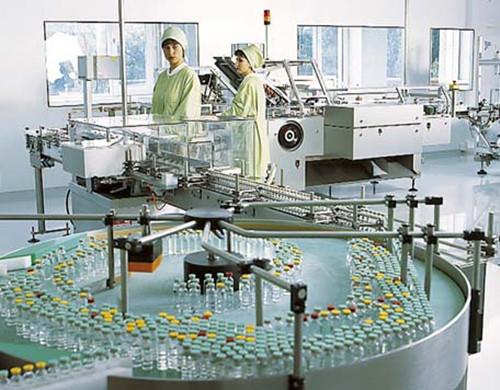 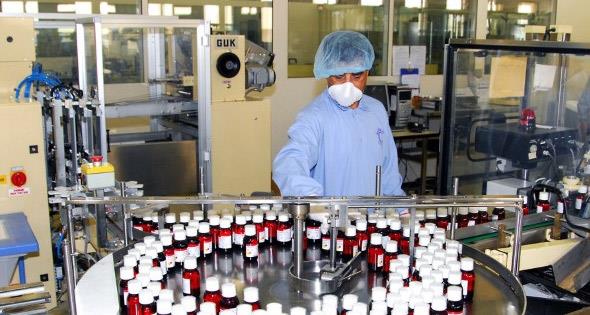 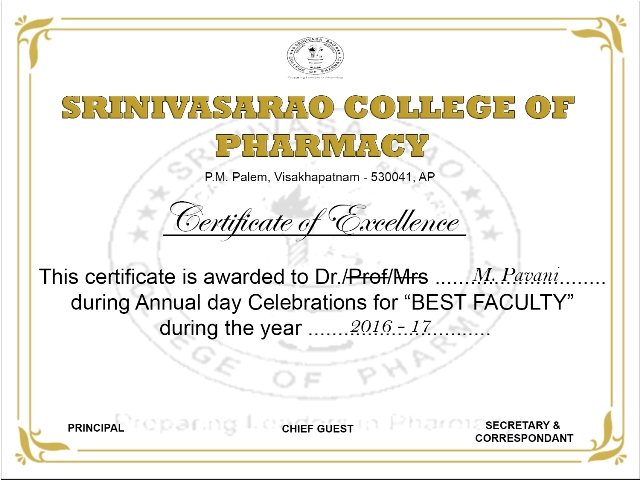 1958 সালে স্যামসন এইচ চৌধুরী ঔষধ কারখানা স্থাপনের একটি লাইসেন্স পান ।
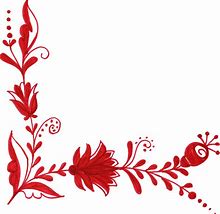 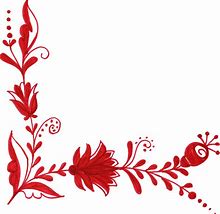 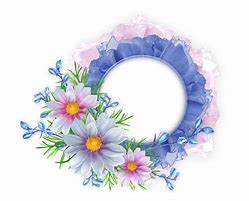 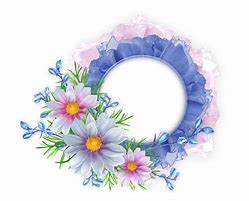 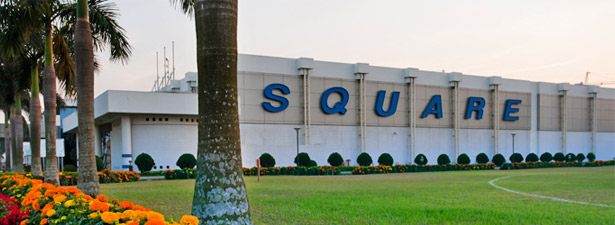 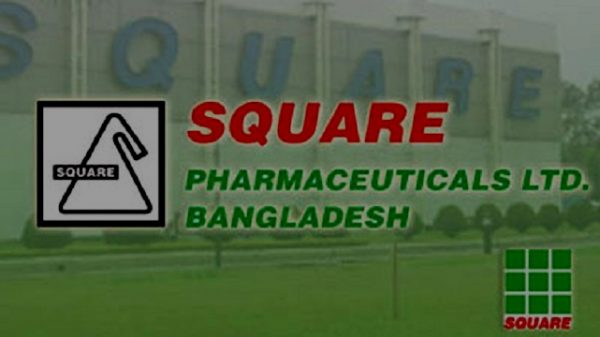 স্যামসন এইচ চৌধুরীসহ আরও 3 বন্ধু মিলে প্রত্যেকে 20,000 টাকা করে মোট 80,000 টাকায় 12 জন শ্রমিক নিয়ে স্থাপন করেন স্কয়ার ফার্মাসিউটিক্যালস ।
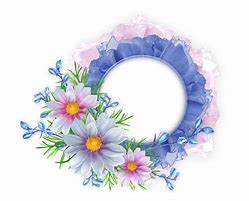 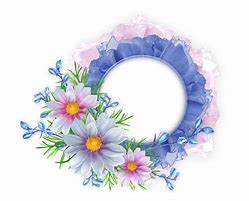 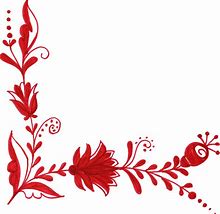 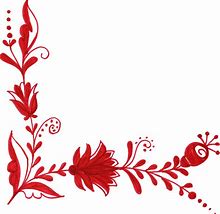 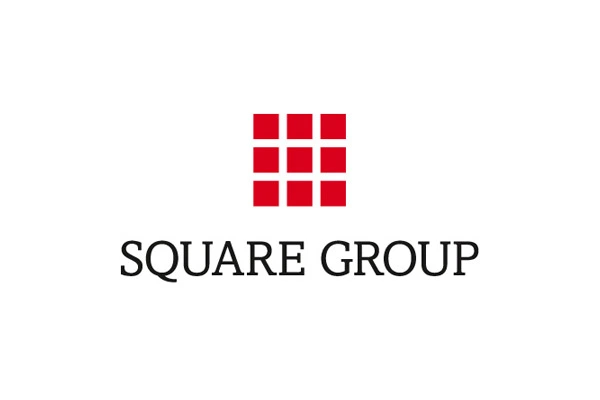 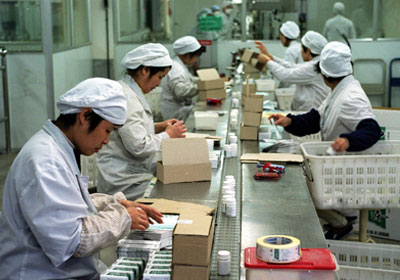 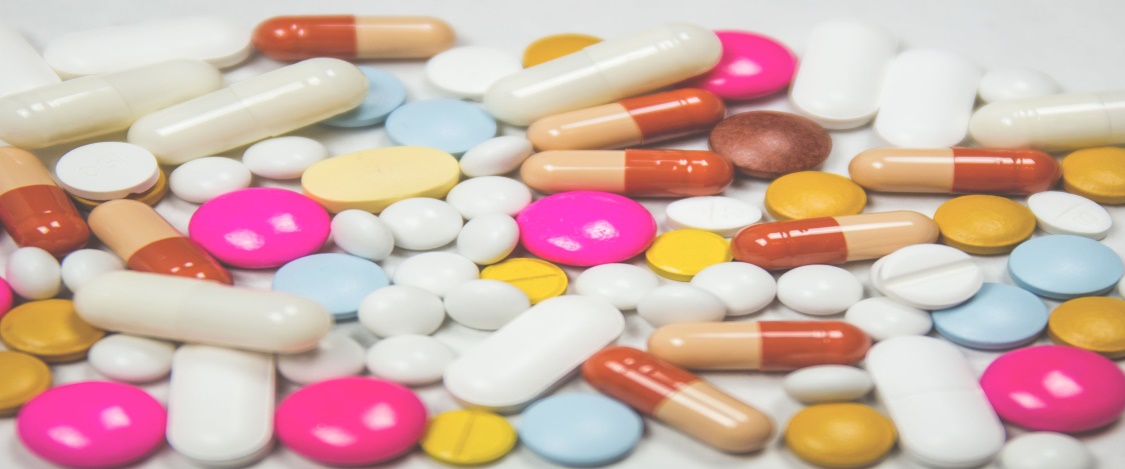 বর্তমানে স্কয়ার ফার্মাসিউটিক্যালস এ প্রায় 30,000 শ্রমিক কর্মরত ।
পৃথিবীর প্রায় 50 টি দেশে রপ্তানী হচ্ছে স্কয়ারের ঔষধ ।
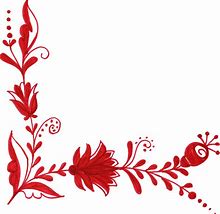 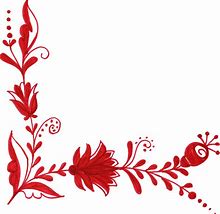 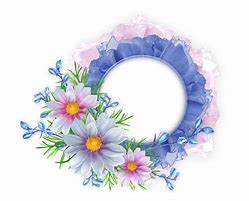 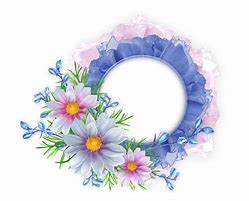 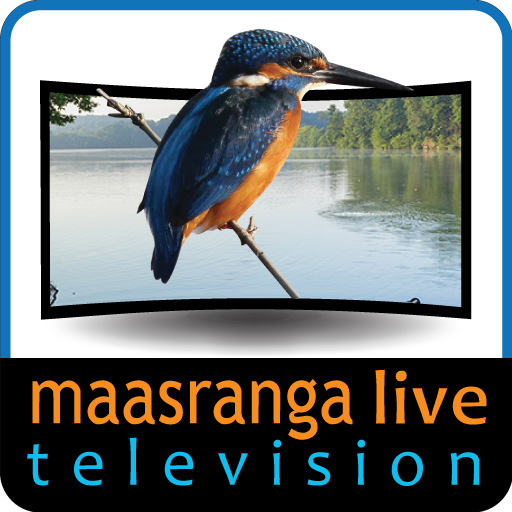 স্যামসন এইচ চৌধুরী দেশের অন্যতম বেসরকারি টেলিভিশন চ্যানেল মাছরাঙা টেলিভিশনের চেয়ারম্যান ছিলেন ।
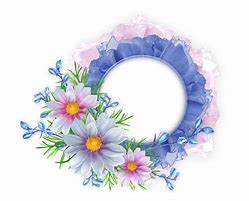 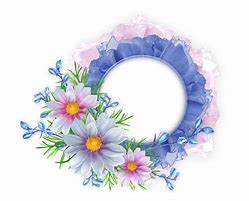 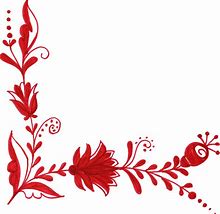 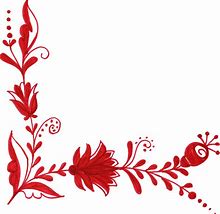 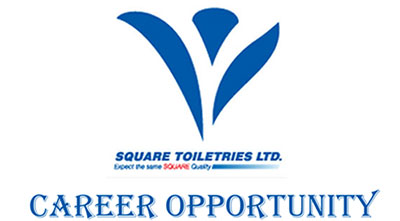 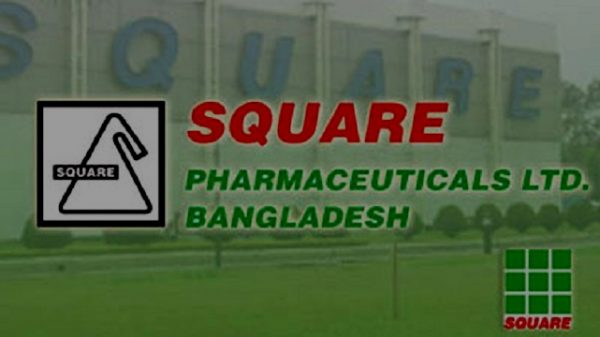 স্যামসন 
   এইচ 
   চৌধুরী 
   প্রতিষ্ঠিত 
   বিভিন্ন 
   প্রতিষ্ঠান
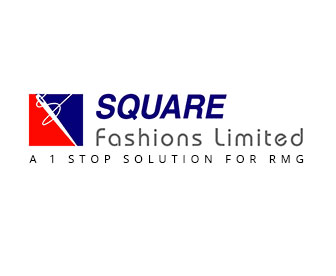 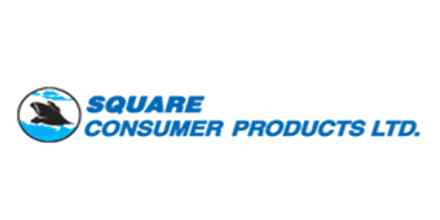 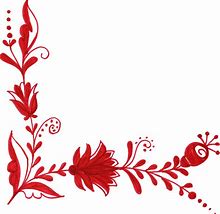 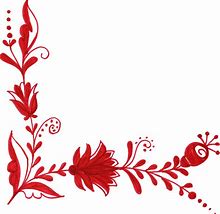 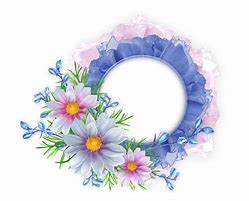 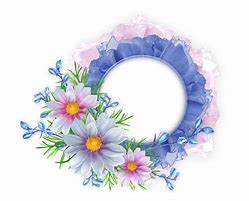 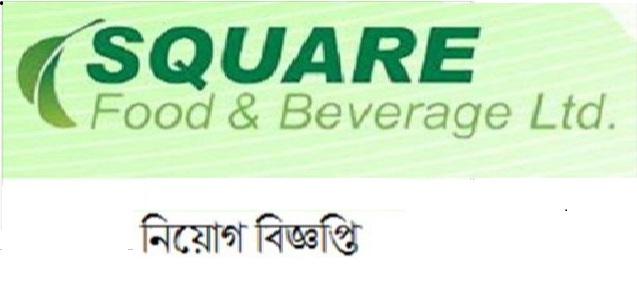 স্যামসন এইচ চৌধুরী প্রতিষ্ঠিত বিভিন্ন প্রতিষ্ঠান
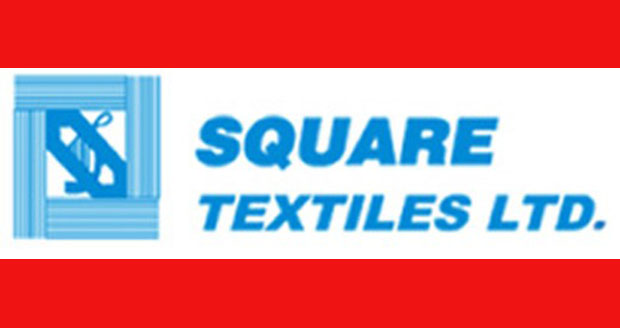 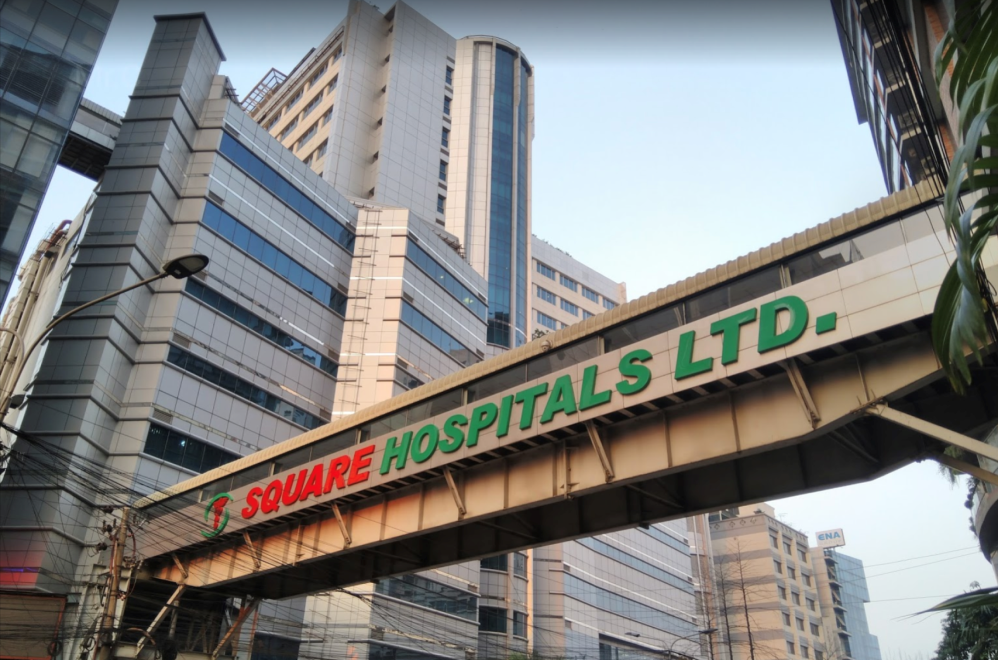 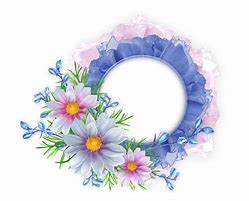 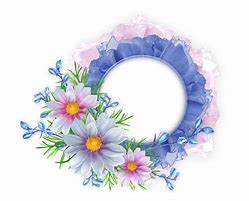 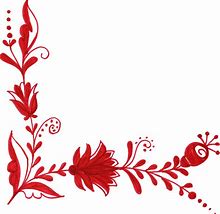 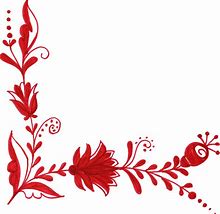 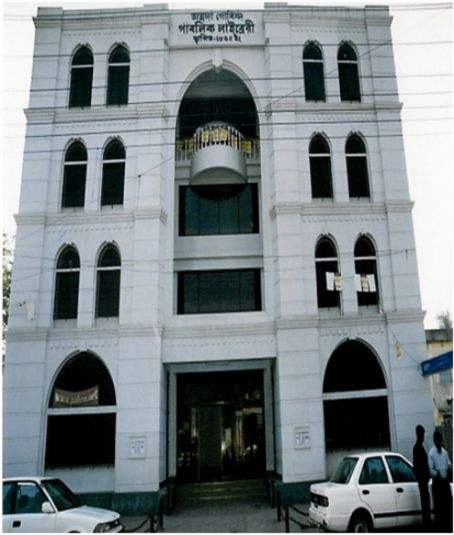 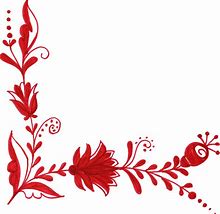 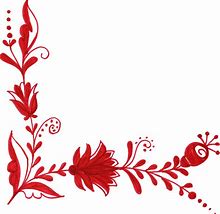 পাবনার বিখ্যাত অন্নদা গোবিন্দ লাইব্রেরির পৃষ্ঠপোষক ছিলেন স্যামসন এইচ চৌধুরী
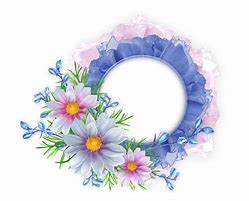 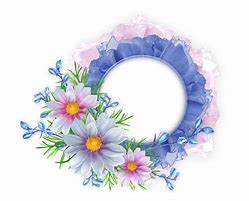 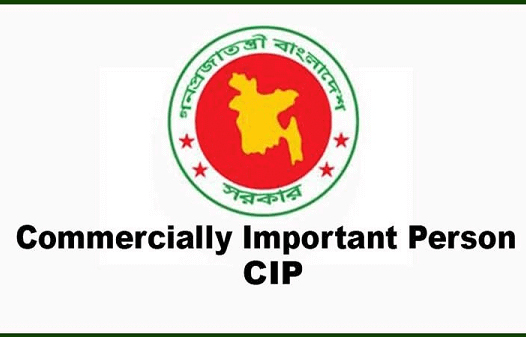 জাতীয় অর্থনীতিতে অবদানের জন্য 2010 সালে 42 জন ব্যক্তিকে বাণিজ্যিকভাবে এই CIP পুরষ্কার দেওয়া হয়, 18 জনের মধ্যে স্যামসন এইচ চৌধুরী ছিলেন অন্যতম ।
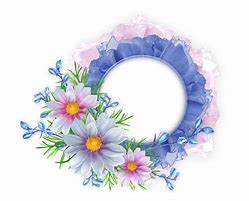 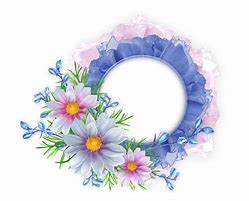 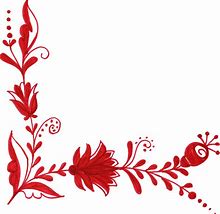 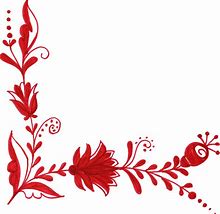 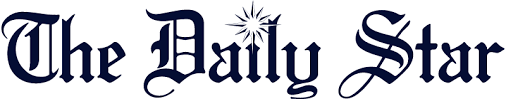 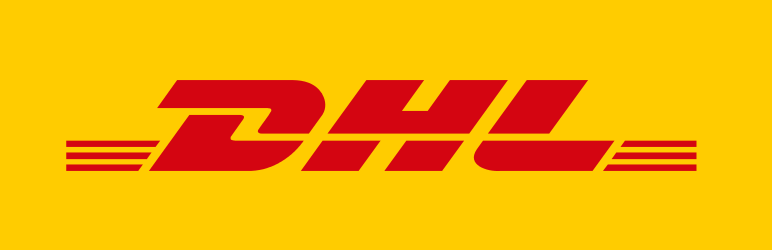 স্যামসন এইচ চৌধুরী 2000 সালে দৈনিক ডেইলি স্টার ও ডি এইচ এল প্রদত্ত বিজনেসম্যান অব দি ইয়ার নির্বাচিত হন ।
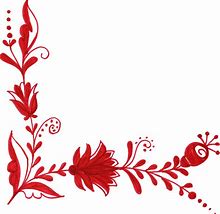 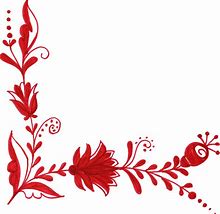 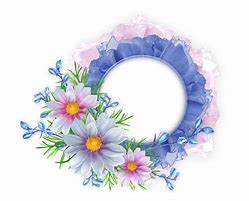 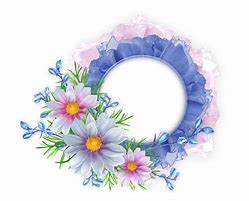 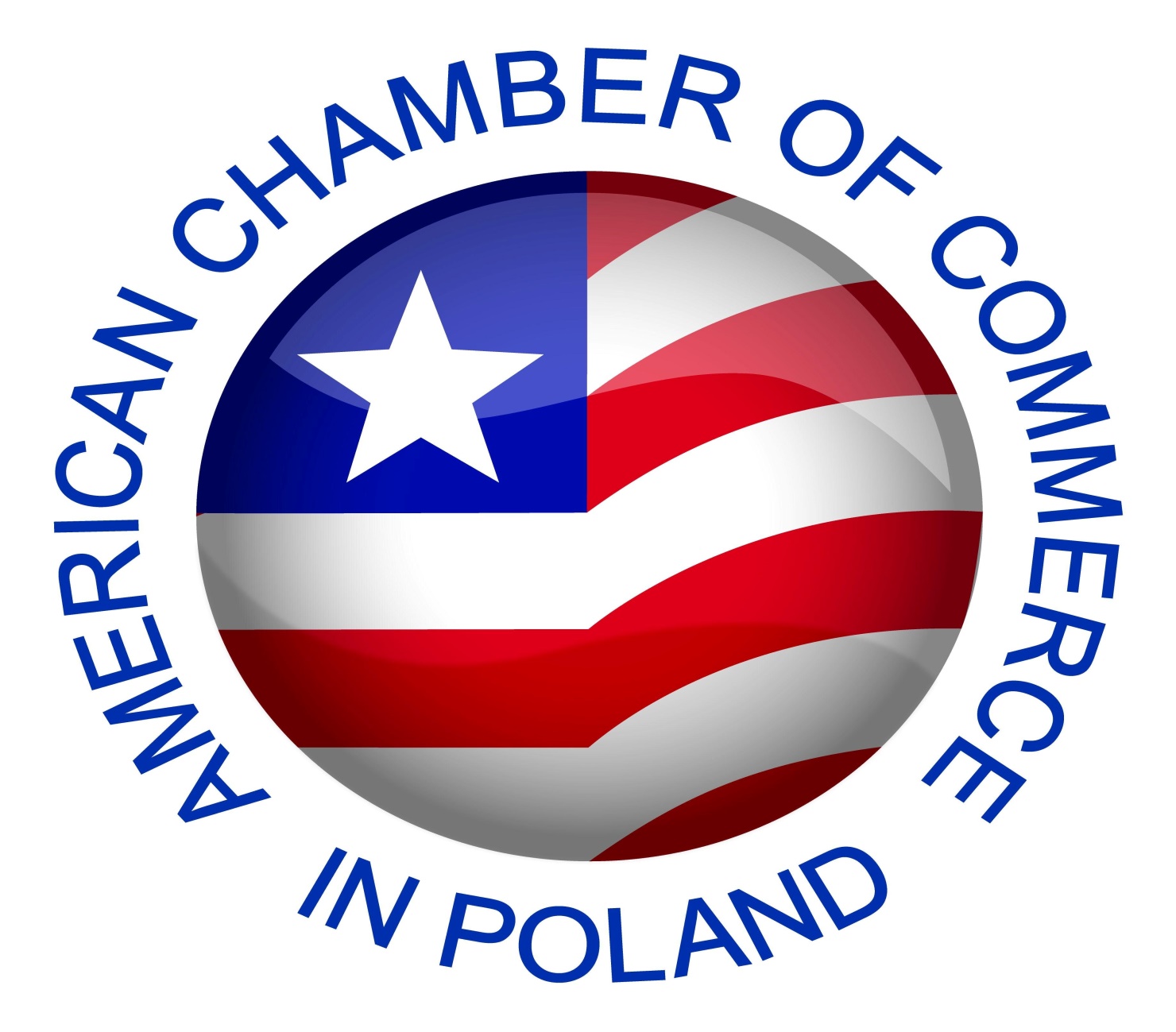 স্যামসন এইচ চৌধুরী 1998সালে অ্যামেরিকান চেম্বার অব কমার্সের দৃষ্টিতে ‘বিজনেস এক্সিকিউটিভ অব দি ইয়ার’ নির্বাচিত হন ।
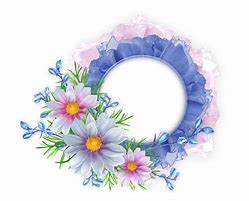 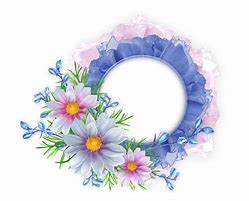 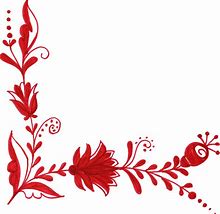 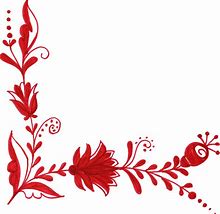 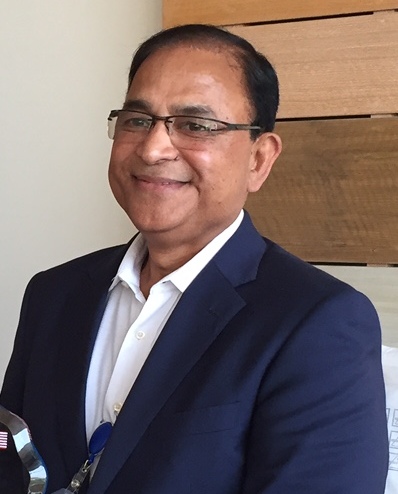 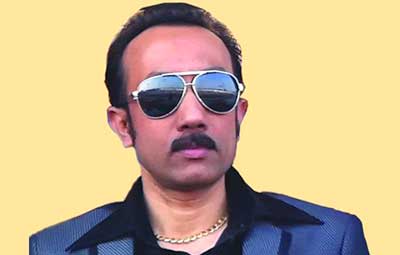 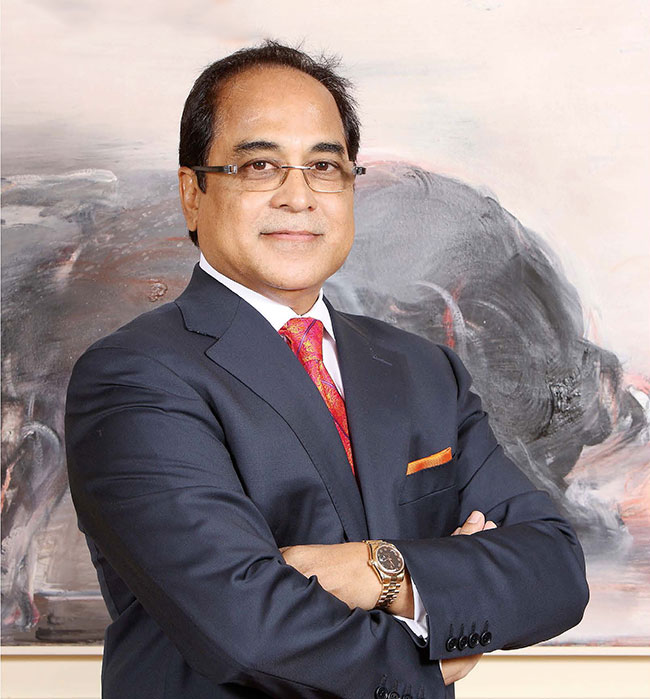 অঞ্জন চৌধুরী
তপন চৌধুরী
স্বপন চৌধুরী
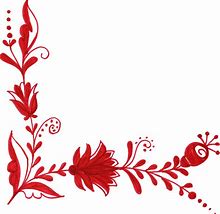 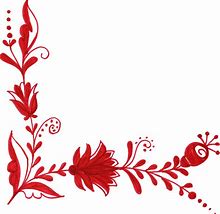 স্যামসন এইচ চৌধুরীর তিন ছেলে
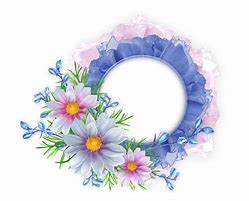 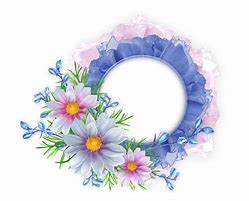 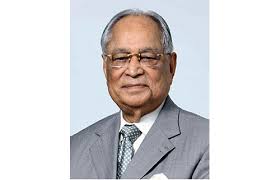 2012 সালের 5 জানুয়ারি 86 বছর বয়সে স্যামসন এইচ চৌধুরী মৃত্যু বরন করেন ।
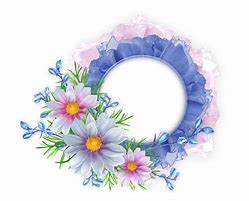 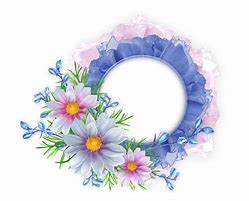 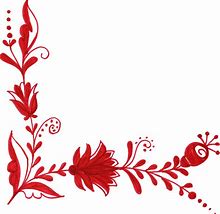 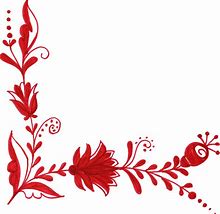 দলগত কাজ
সফল উদ্যোক্তা হিসেবে স্যামসন এইচ চৌধুরীর বিভিন্ন অবদানের একটি তালিকা তৈরি কর।
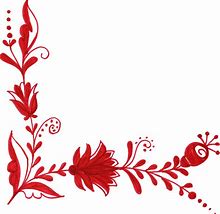 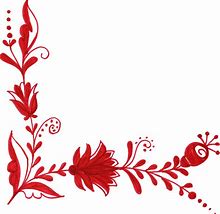 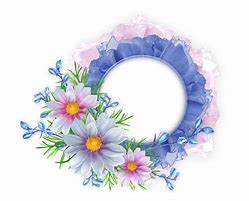 মূল্যায়ন
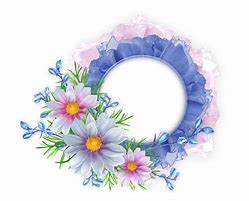 1. স্যামসন এইচ চৌধুরী কোন জেলায় জন্মগ্রহণ করেন ?
উত্তর : ফরিদপুর জেলায়।
উত্তর : 80,000 টাকা
উত্তরঃ 2010 সালে
2. মোট কত টাকা নিয়ে স্কয়ার ফার্মাসিউটিক্যালস প্রতিষ্ঠিত হয় ?
3. স্যামসন এইচ চৌধুরী CIP নির্বাচিত হন কত সালে ?
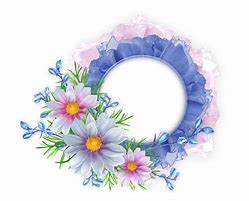 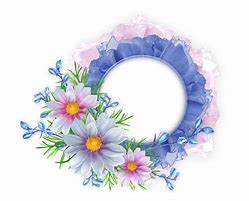 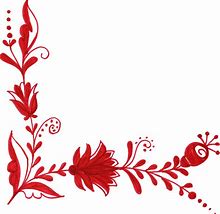 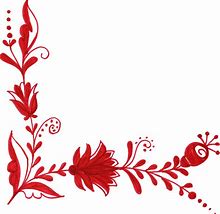 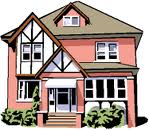 র
বাড়ি
কাজ
সামাজিক কল্যাণে উদ্যোক্তার বিশেষ অবদানের   জন্য স্যামসন এইচ চৌধুরীর চরিত্রে কতটুকু প্রতিফলিত হয়েছে তা উল্লেখ কর ।
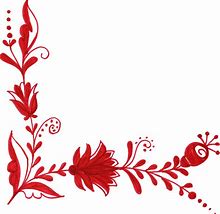 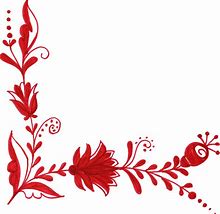 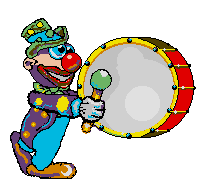 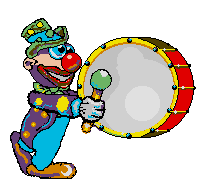 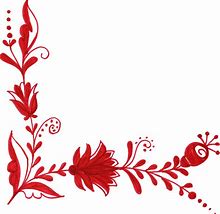 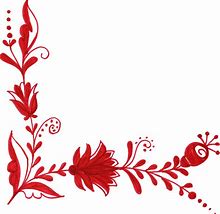 ধন্যবাদ
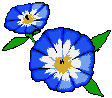 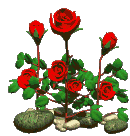 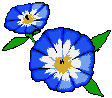 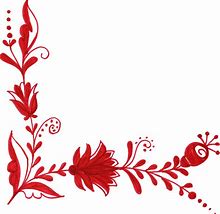 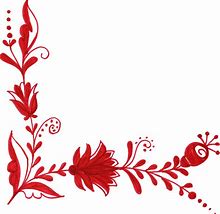